Если вы преуспеете в использовании открытий ядерной физики на благо мира, это распахнет дверь в новый земной рай. 
А.Эйнштейн
Будущее атомной энергетики
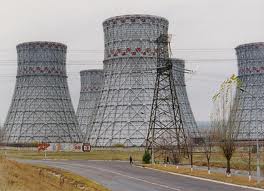 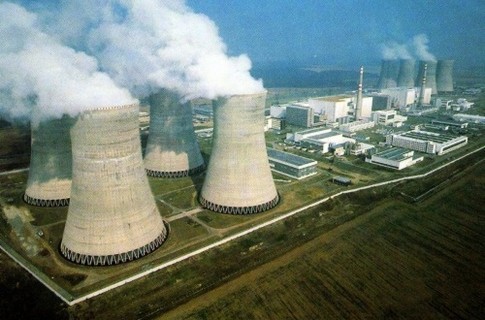 Автор проекта: Тютрина Ю.А.
Иркутск 2011
Знаете ли вы…
…сколько АЭС на территории России? Назовите.
…что на территории бывшего СССР произошло как минимум 2  глобальных радиационных катастрофы? Где?
… как защитить себя от радиационных излучений?
Известно ли вам, что…
...на территории нашей области находится комбинат, который производит обогащение урана для изготовления топливных стержней для ядерных реакторов АЭС? Раньше этот комбинат изготавливал ядерные боеголовки...
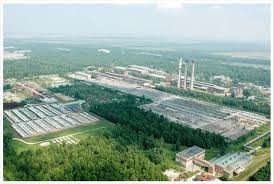 Известно ли вам, что…
...на территории нашей области обнаружены 6(!)  уранорудных района?

...на территории нашей области находился ядерный полигон?
Следовательно…
… мы живёт на радиационно-опасной территории и должны уметь правильно себя вести в чрезвычайной ситуации!
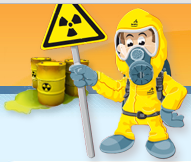 Работая в проекте…
…мы постараемся найти ответы на вопросы:
Почему АЭС строят у воды?
Нужны ли нам новые АЭС?
Почему нам не нужны чужие ядерные отходы?
Могут ли люди вернуться в Припять?
Чем России грозит авария на Фукусиме?
Как уменьшить воздействие радиоактивных  излучений?
Этапы работы:
1урок – формирование групп, распределение вопросов по группам
2 урок – работа в группах: поиск и систематизация информации, распределение ролей в группах
3 урок – работа в группах: подготовка презентаций, публикаций, консультации с учителем
4урок – защита работ
Приглашаю принять участие в проекте!